Discussion about RadD and Some other Questions
Sukhjeet Singh Dhindsa
Department of Physics, 
Maharishi Markandeshwar University Mullana 
Haryana- India
Comments and Suggestions for New Code: RadD
Comment by F.Kondev
“It would be useful that the developers provide a Makefile (for Unix based computers)  the way a code needs to be compiled”
Our Response
We prepared Makefile for this code and it is working successfully.

But I guess Makefile is very useful if there are too many programs or too many  commands are required to be executed for desired output. But in present case only one or two commands are required.
Comments  cont…
Comment by Dr. F.Kondev
“It may be useful to combine ELE.in as a data structure in a subroutine, rather than reading the file separately. Same could be applied to the 98Ak04.in data file. Both should be easy to implement”
Our Response
We have successfully combined ELE.in and 98Ak04 in a data structure statement within the source code (RadD.for).
Comment by Dr. F.Kondev
“It would be much easier from the user point of view on input to ask only for the parent nuclide, in a free format line 208PB, 208Pb, 208pb,PB208, Pb208 or pb208, and then the program should figure out what is N,Z for the parent and daughter - this should be easy to implement.”
Comment by Dr. Balraj Singh
“Also as I mentioned earlier if possible it would be better to  enter daughter A value and symbol for element: e.g for 195Bi alpha decay to 191Tl, one should be able to enter  A=191, element symbol TL; now one needs to do a bit of arithmetic before entering data. You already have a table of element symbols for identification, but of the course the code needs to change to recognize relate symbols to Z value and calculate N=A-Z.”
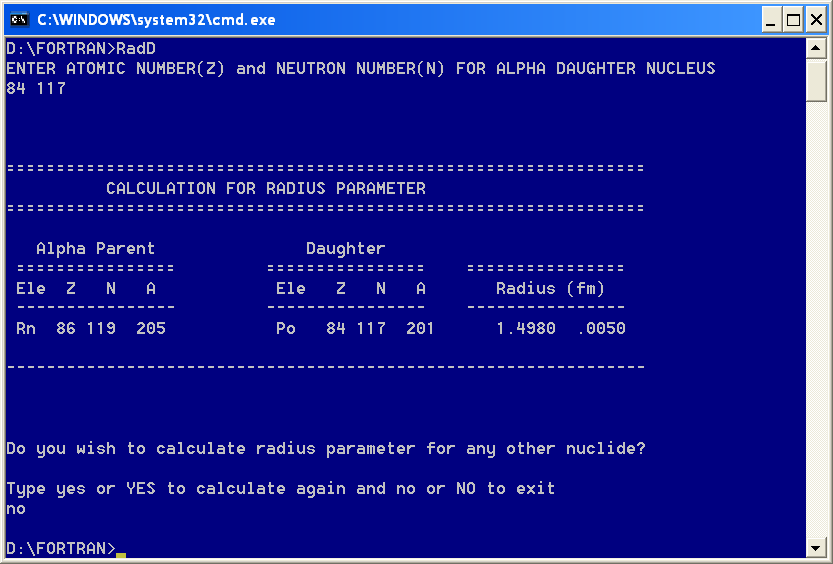 Our Response
Since it is the daughter nucleus for which radius parameter is being calculated by this code. So, I think it will be good to enter daughter A value and symbol (as suggested by Dr. Balraj Singh) but with free format (as suggested by Dr. F. Kondev), otherwise one have to do little arithmetic before entering the numbers.


.
Interpolation ?
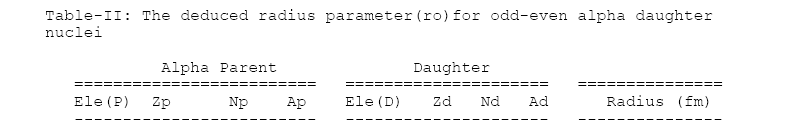 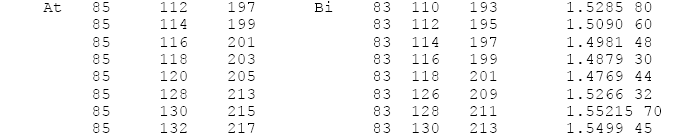 Is it reliable to use  some interpolation techniques to deduce the missing ro values ?
Newton’s Interpolation , Langrange’s Interpolation etc
Steps for Changes in ALPHAD Code
The existing ALPHAD program reads an ENSDF-formatted file and produces a report of the hindrance factors, theoretical half-lives, and R0's calculated by the program.
We specify R0 on an ALPHA comment record by “HF” in columns 10 and 11 and a dollar sign (“$”) in column 12 or blanks in columns 12 through 19. The first value and uncertainty in columns 20 through 80 preceded by an R (“ R” case insensitive) and an equal sign (“=“) or approximate sign (“ AP”) will be taken as R0.
I should insert Table 1-IV (radius parameters for odd-even,even-odd, odd-odd and   
       even-even) in existing program as a data structure .
   When this code reads the given ENSDF, It should identify Z and N of the alpha 
       daughter nuclei and choose the appropriate radius parameter from above data 
       structures
   It should follows the same route as earlier ALPHAD code
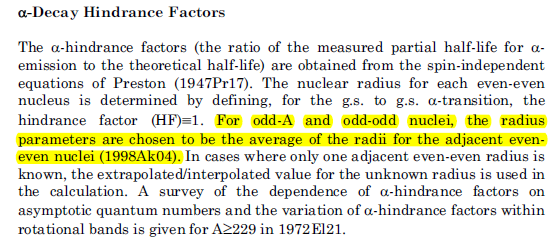 Existing Policy
Is it possible to assign a key number to set 1 (Writeup + Table I, Table II and Table III)  of our RadD package and put that key number in existing policy as:
For odd-A and odd-odd nuclei the radius parameters (new key number) are deduced by taking average of radii for adjacent even even nuclei (1998Ak04)
Status of Magnetic Rotational Band Compilation
Updates for existing systems listed in Table of MR bands, Dec. 2006
New MR bands appeared after Dec. 20, 2006
New MR bands appeared after Dec. 20, 2006
Total 28 new MR Bands in 21 new systems
Total 178 MR Bands in 76  nuclides available in earlier compilation Dec. 2006
Literature Issues
Access of secondary references is the main problem. 
  Is it possible to get ALL the secondary reports required for a    
     given mass chain either from NNDC or from any other source?
 Is it possible that an evaluator may submit all the secondary 
     reports (used for a particular mass chain) to NNDC, so that next  
    evaluator  of that mass chain may get folder containing secondary  
    reports used by previous evaluator.
THANKS
Status of A=226 Mass Chain
There are total 10 nuclides in this mass chain and 8 out of which have been checked and updated. The literature upto March 31, 2015 has been consulted. For remaining two nuclides, namely Ra and Th, the old entries have been checked but three new data sets one for Ra and two for Th are yet to be included in main ENSDF.
Comments and Suggestions from evaluators on the 
improvement of input database
Comment by F.Kondev
“Akovali work is 17 years old and many new data, especially for proton-rich and heavy nuclei, are available for even-even nuclei. It would be very useful if a search on ensdf and xundl is made for even-even nuclei looking for the ‘HF$’ where the r0 is available for favored decay (e.g. HF=1.0) and compile the corresponding r0 values. One my enforce at the same time that hindrance factor of 1.0 appears on the A record for the favored decay - this should be not very difficult  to implement”
Is it possible to do above search through Nudat or we have to scan all the even-even nuclei individually to compile above mentioned even-even radii or we have to write a code to extract required ro values from ENSDFs and XUNDLs.